The Transcript of the First Meeting ofTHE ALLIANCE OF YOUTH LEADERS IN THE UNITED STATES
Kathy (Host):
Hi everyone! I am Kathy Wang, and I’ll be the host of today’s meeting.  
I would like to introduce our co-hosts for today: 
William John (12th Grade, from Highland Park High School, NJ) 
Christie Yu (10th Grade, from Wellesley High School, MA)
Aric Zhuang (11th Grade, from Great Neck South High School, NY)
Now over to William, who will kick-off the start of this meeting.
William: 
Today, the day after Independence Day, we have gathered together to mark the formal start and inaugural meeting of THE ALLIANCE OF YOUTH LEADERS IN THE UNITED STATES. The meeting will now commence.
Kathy (Host): 
And now Aric – details about social media contact and outreach? 
 
Aric Zhuang:
Hi everyone, we have currently have a website:   www.aylus.org 
Facebook group: https://www.facebook.com/groups/aylus/
We will be using these platforms to connect to our members, as well as to mediums of communication. So if you have not joined the group yet, please feel free to do so.
Kathy:  
Christie, William, and Aric will now introduce the founders of THE ALLIANCE OF YOUTH LEADERS IN THE UNITED STATES.
Founders of Alliance of Youth Leaders
William John 
12th Grade
Sciences, Basketball
Highland Park High 
New Jersey
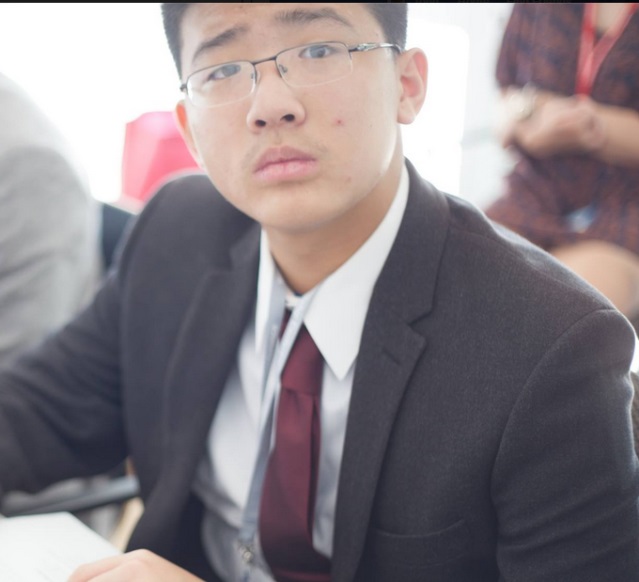 Founders of Alliance of Youth Leaders
Christie Yu  
10th Grade
Art, Writing
Wellesley High School
Wellesley, MA
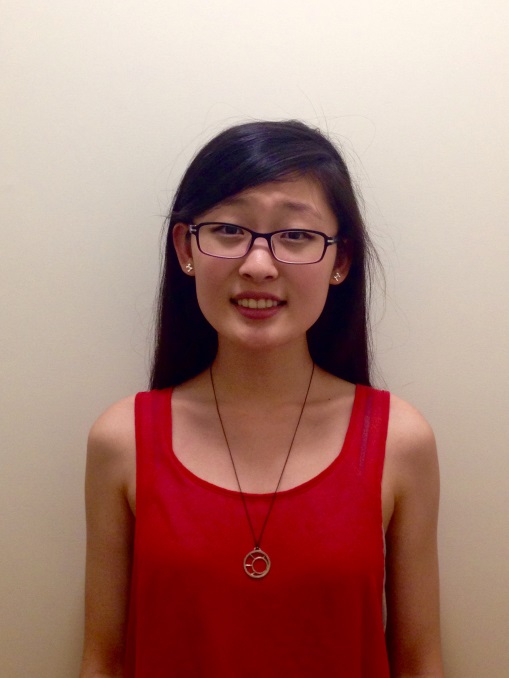 Founders of Alliance of Youth Leaders
Aric Zhuang
11th Grade
Web Design, Debate
Great Neck South High 
Great Neck, New York
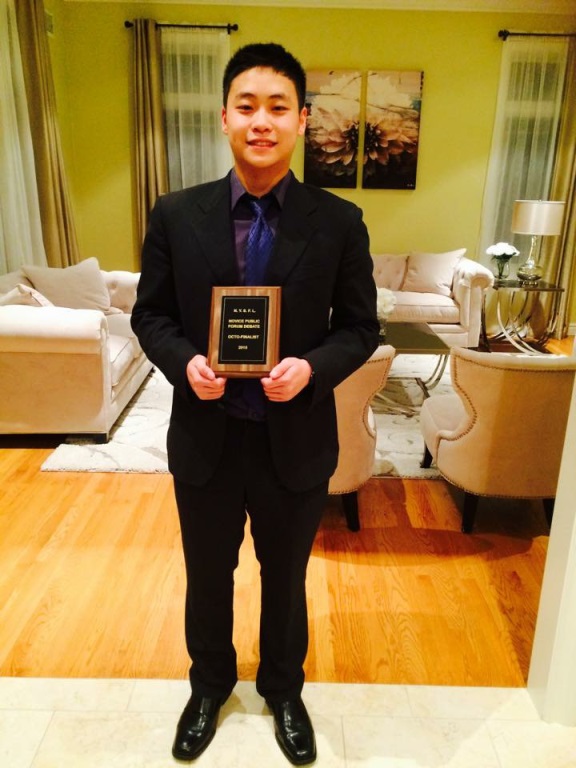 Founders of Alliance of Youth Leaders
Stephanie Than  
11th Grade
Art, Music
Hunter College High 
New York
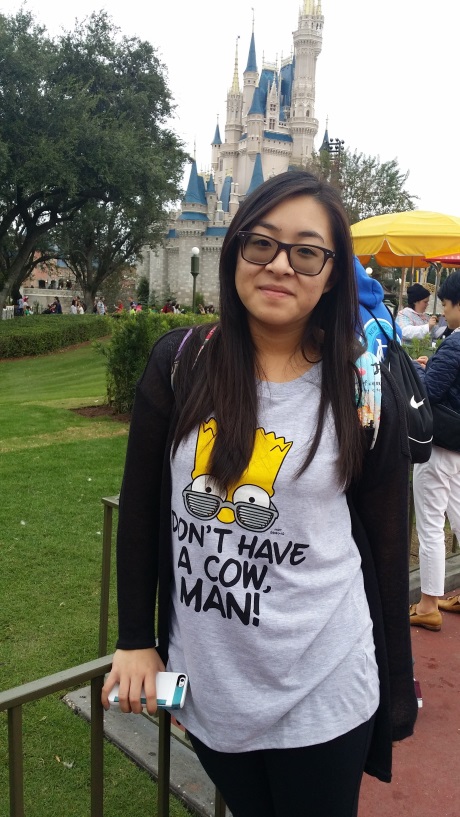 Founders of Alliance of Youth Leaders
Jackie Du
12th Grade
Video Game, Piano
Jackson Memorial High
New Jersey
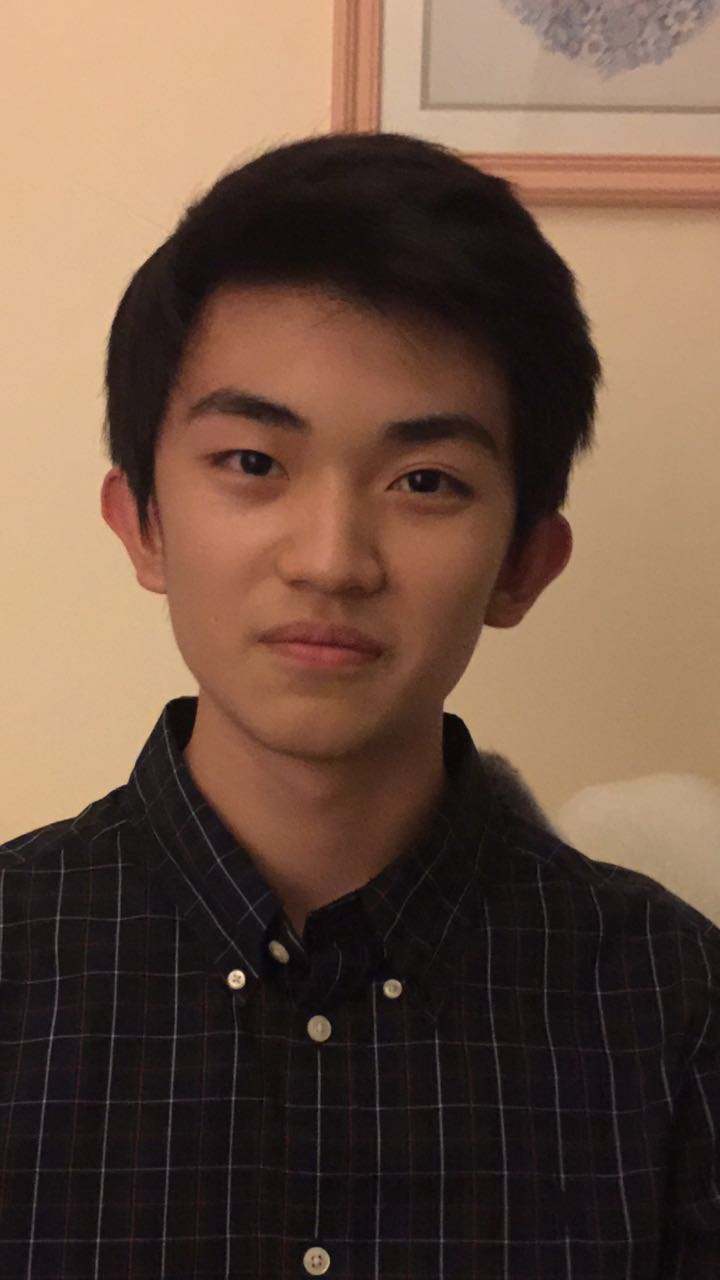 Founders of Alliance of Youth Leaders
Allen Xu
11th Grade
Speech, Soccer
Lexington High School
Lexington, MA
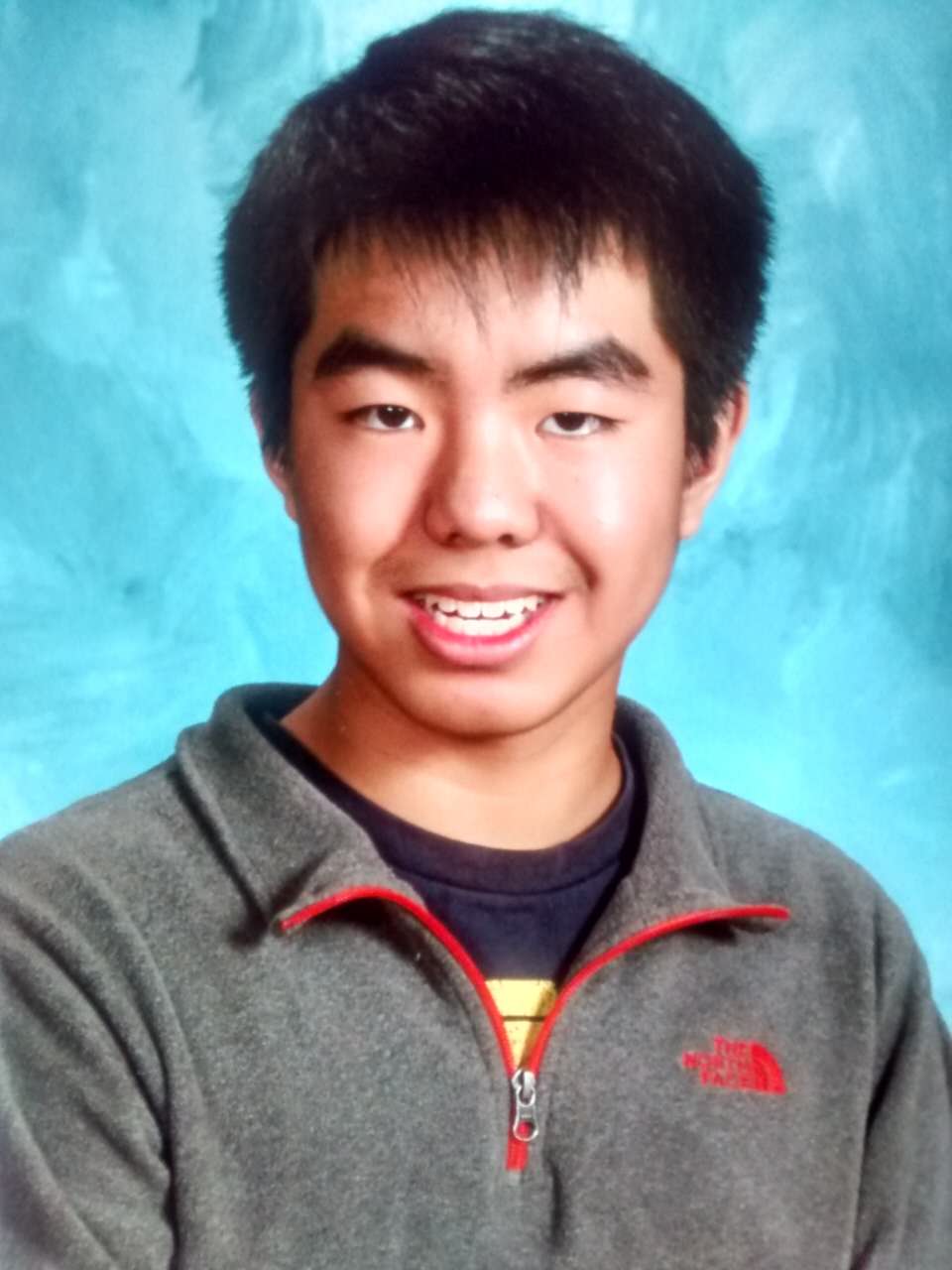 Founders of Alliance of Youth Leaders
Hill Yin
11th Grade
Math, Physics , History
Manhasset Secondary School
Manhasset, New York
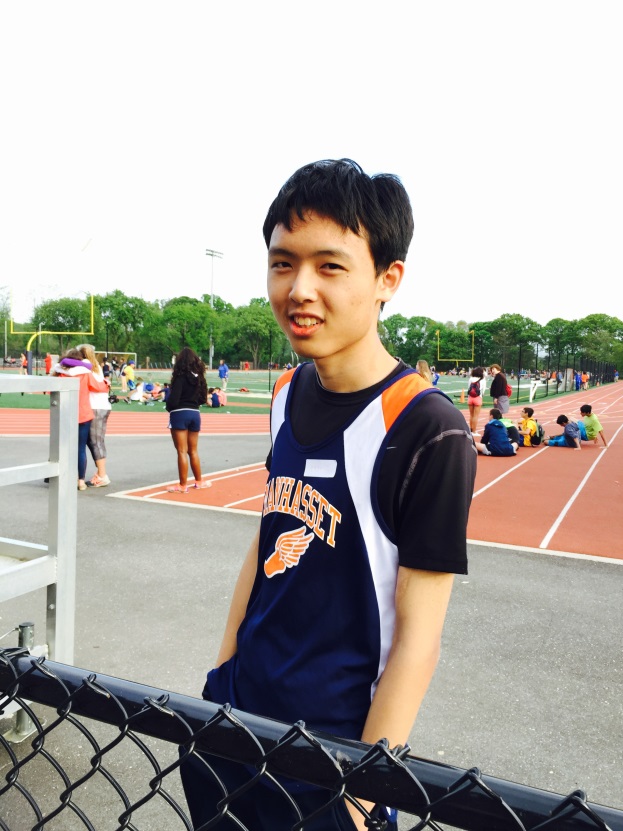 Founders of Alliance of Youth Leaders
Meiyu Zeng 
11th Grade
Art, Math, Music, CS
Cinco Ranch High Katy, TX
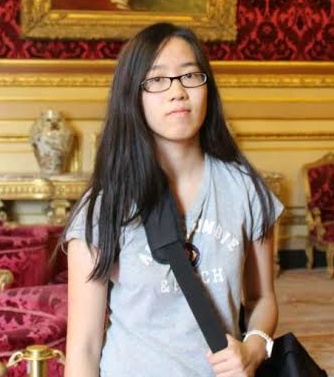 Founders of Alliance of Youth Leaders
Clio Sun
11th Grade
Music, Engineering
Seven Lakes High School
Katy, TX
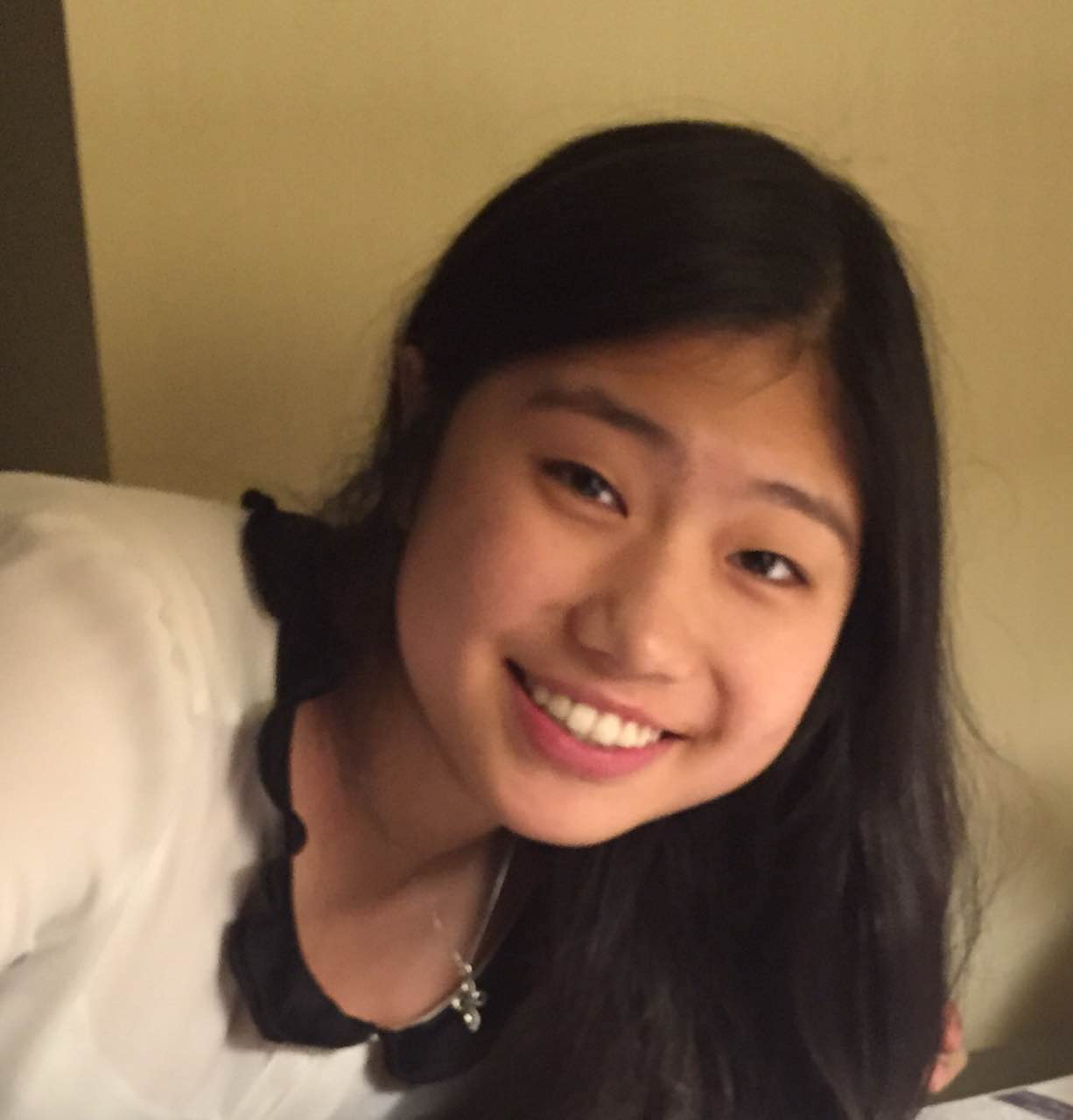 Founders of Alliance of Youth Leaders
Daiyao Zhang
11th Grade
Piano, Field Hockey
Oyster River High School
New Hampshire
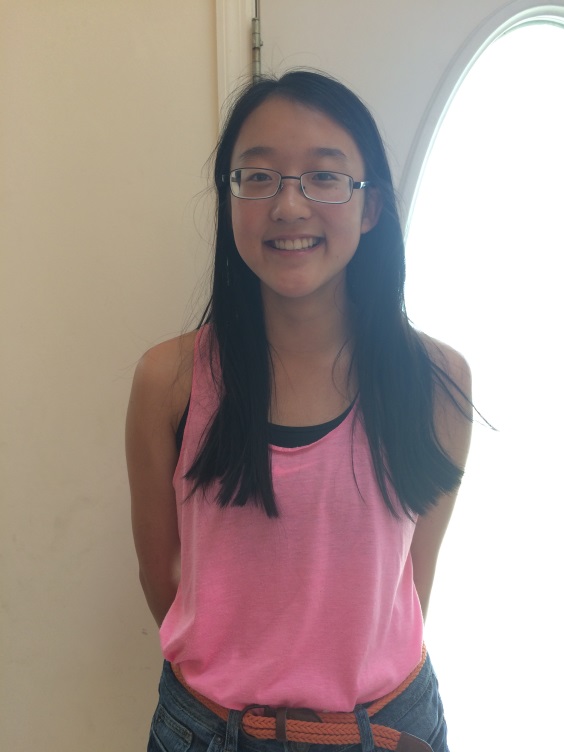 Founders of Alliance of Youth Leaders
Dragon Peng
10th Grade
Fencing, Violin, Basketball, Graphic DesignHalf Hollow Hills
New York
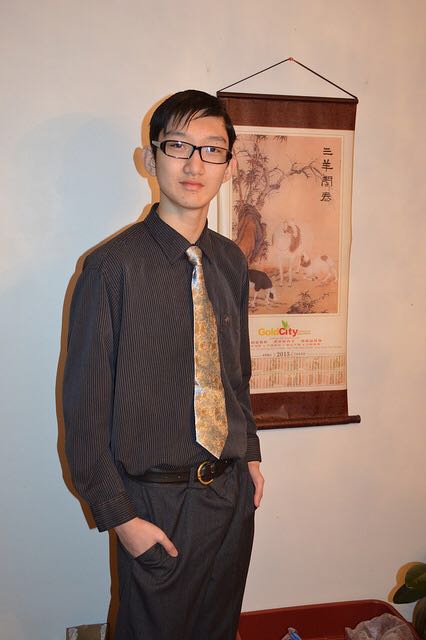 Founders of Alliance of Youth Leaders
Iris Liu
10th Grade
Mandarin, Piano
Manhasset High school
Manhasset, NY
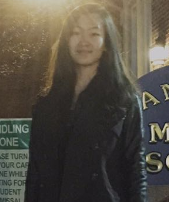 Founders of Alliance of Youth Leaders
Luvena Huo
10th Grade
Ping Pong, Speech, Dance, Music
Dougherty Valley High
CA
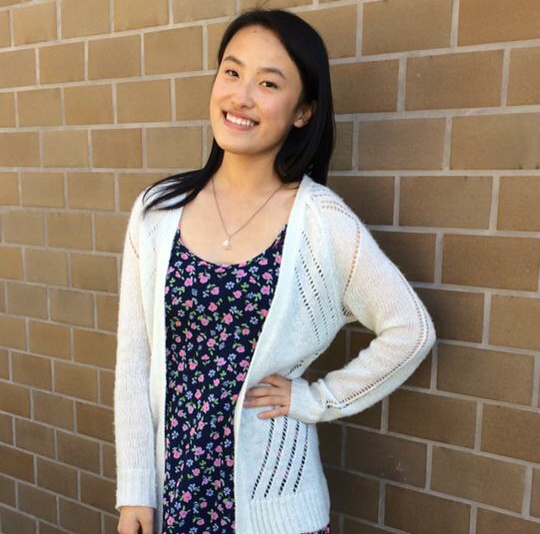 Founders of Alliance of Youth Leaders
Elizabeth John
10th grade
Art , Violin
Highland Park High 
New Jersey
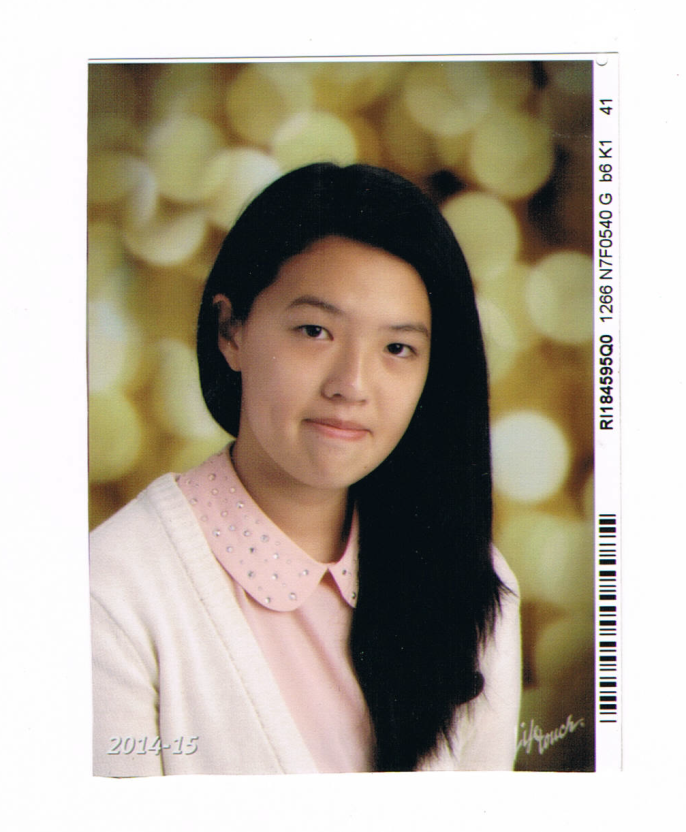 Founders of Alliance of Youth Leaders
Alex Lin
10th Grade
Chess
Brentwood School
California
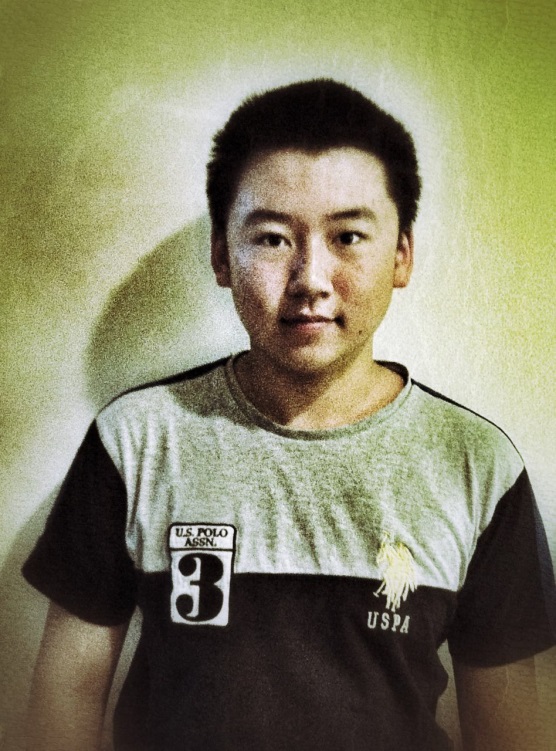 Founders of Alliance of Youth Leaders
Yani  Le
10th Grade
Swimming
Squalicum HS
WA
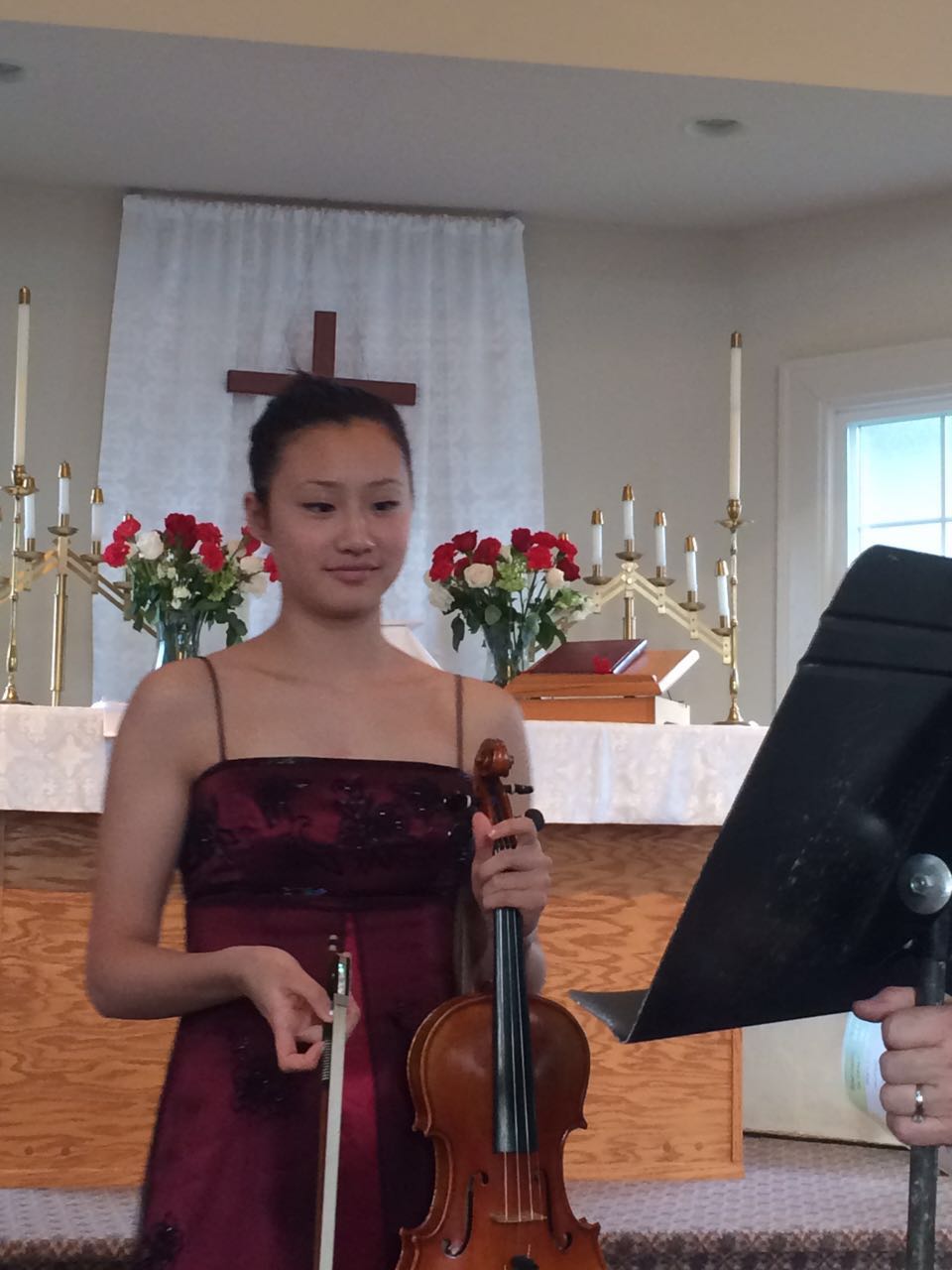 Founders of Alliance of Youth Leaders
Leo Tong
10th Grade
Basketball, Music, Design, Programming
Archbishop Mitty High
San Jose, CA
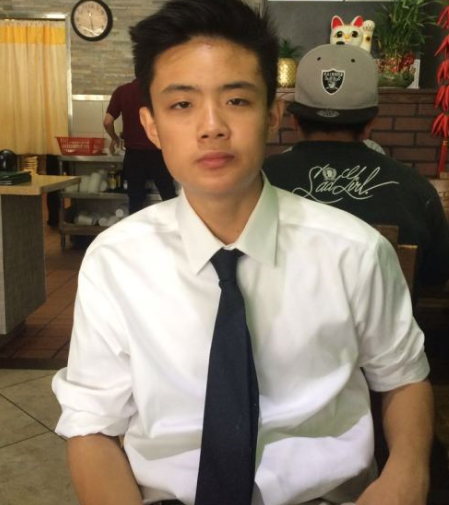 Founders of Alliance of Youth Leaders
Gan Liu 
10th Grade
Robotics, Science
Clear Brook high school 
TX
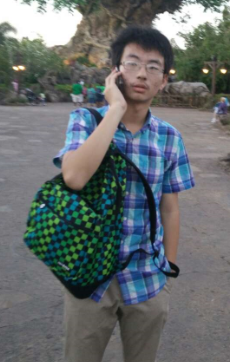 Founders of Alliance of Youth Leaders
Ryan H. Liu 
10th Grade
Tennis, Piano, Video Production
Palos Verdes Peninsula High 
California
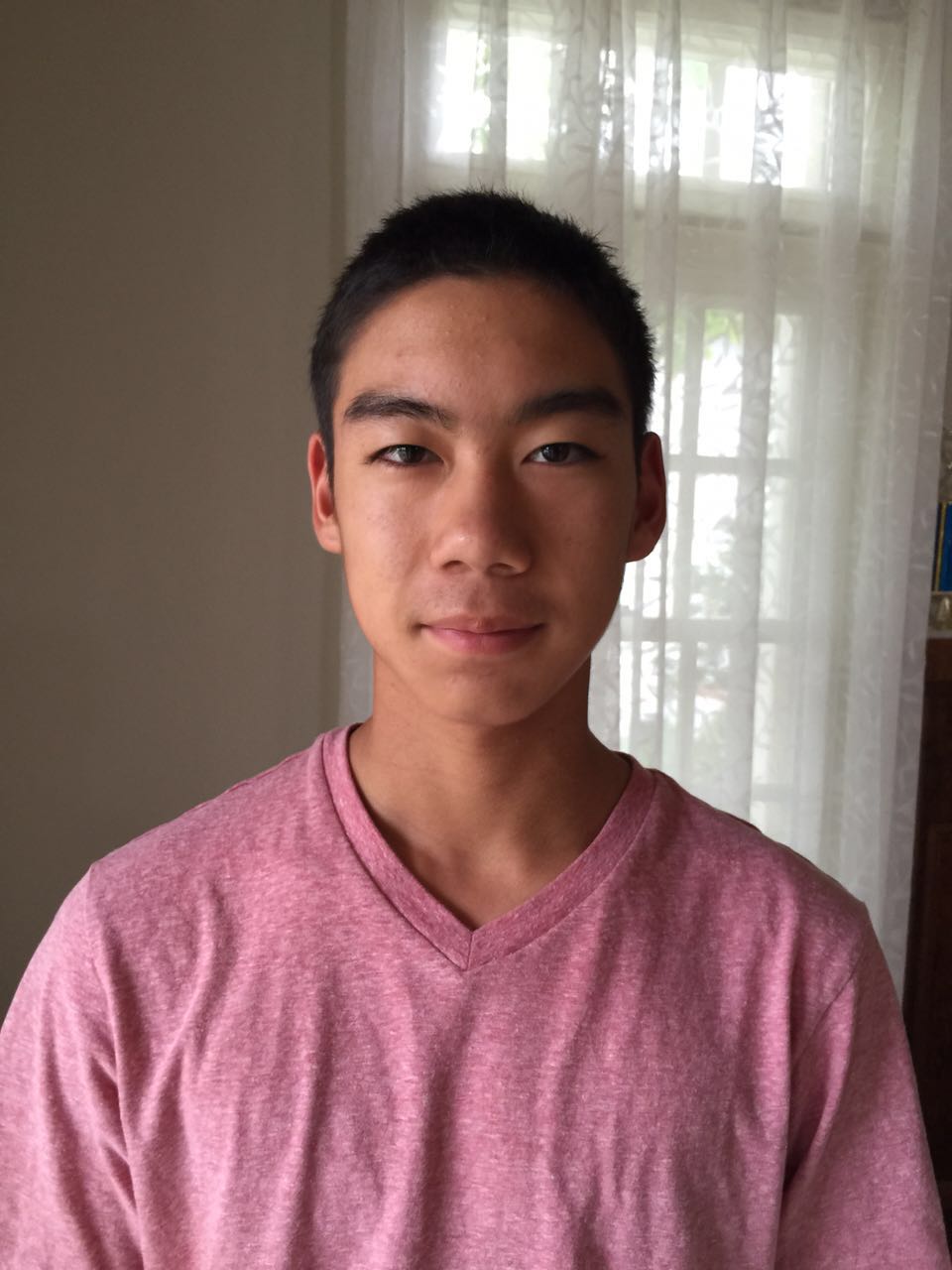 Founders of Alliance of Youth Leaders
Amy L. You
10th Grade
Science, Chinese Culture
Laguna Beach High 
Laguna Beach, CA
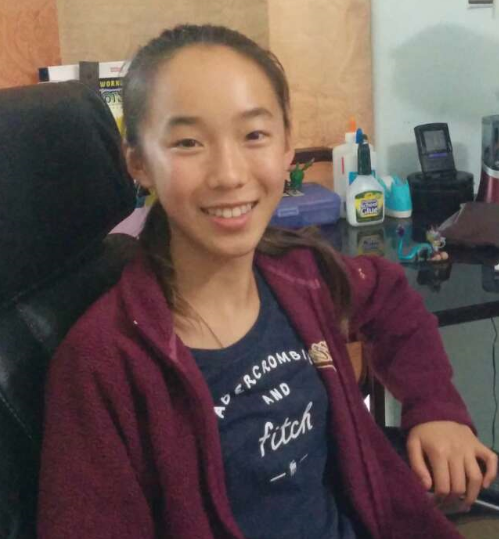 Founders of Alliance of Youth Leaders
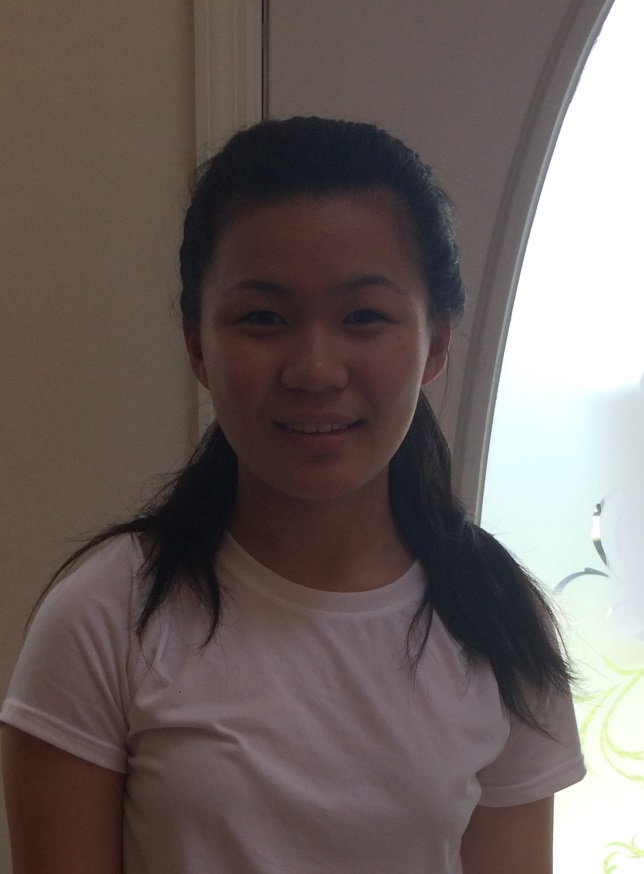 Michelle Cheng
10th Grade
Tennis, Saxophone
Amity Regional High 
CT
Founders of Alliance of Youth Leaders
Eric Wu
9th Grade
Math, Programming, Tennis, Swimming
Clements High School
Sugar Land, Texas
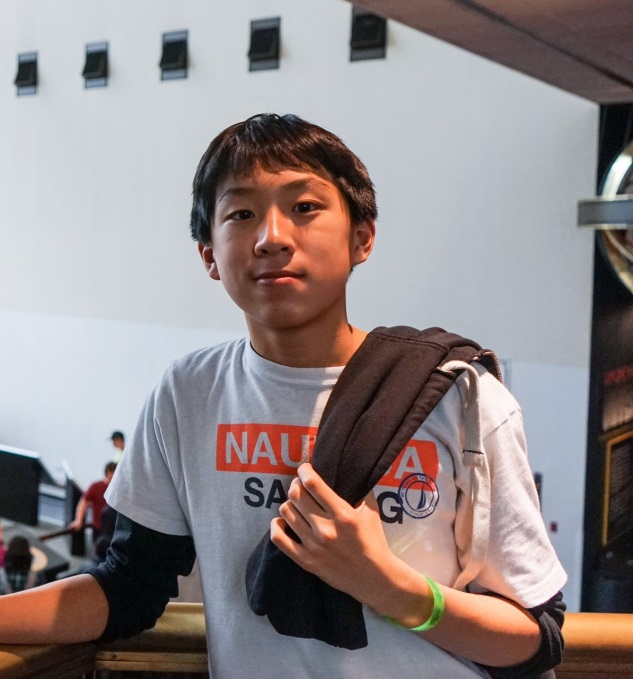 Founders of Alliance of Youth Leaders
Jonathan Liu 
9th Grade
Music, Science, Math, Debate, Teaching
Seven Lakes High School
Katy, Texas
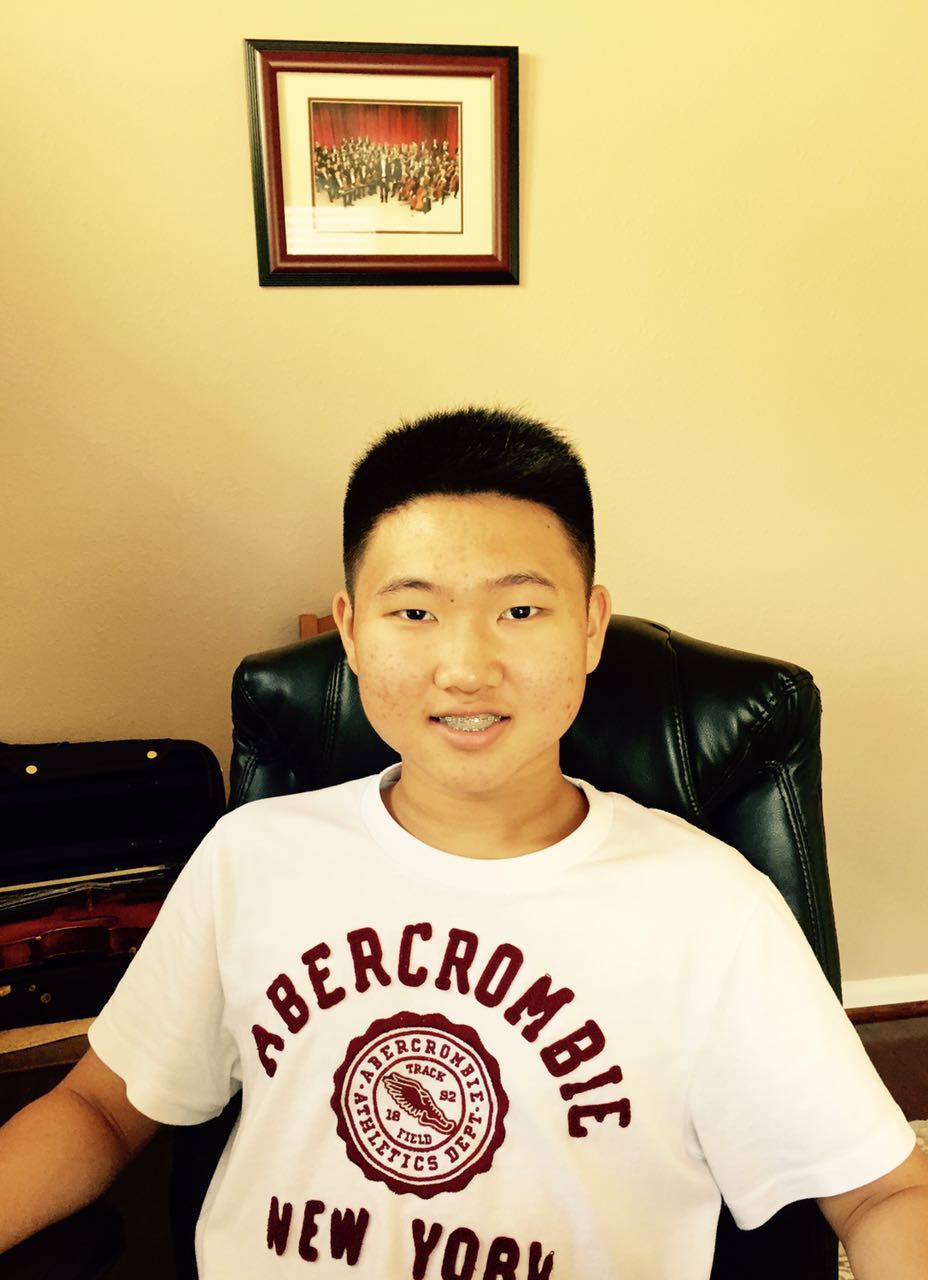 Founders of Alliance of Youth Leaders
George Cao
9th Grade
Programming
McLean High School
VA
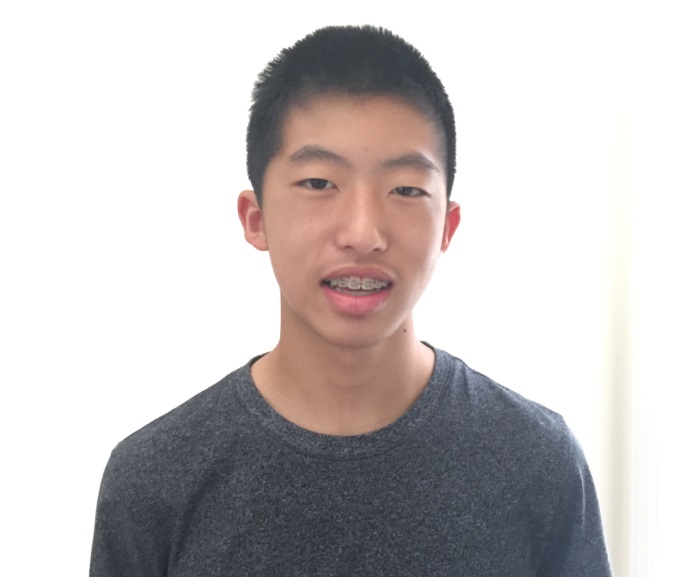 Founders of Alliance of Youth Leaders
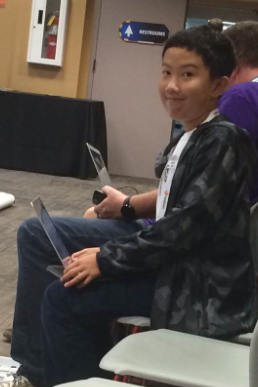 Ryoya Yan
9th Grade
Computer Programming
Canyon Crest Academy
CA
Founders of Alliance of Youth Leaders
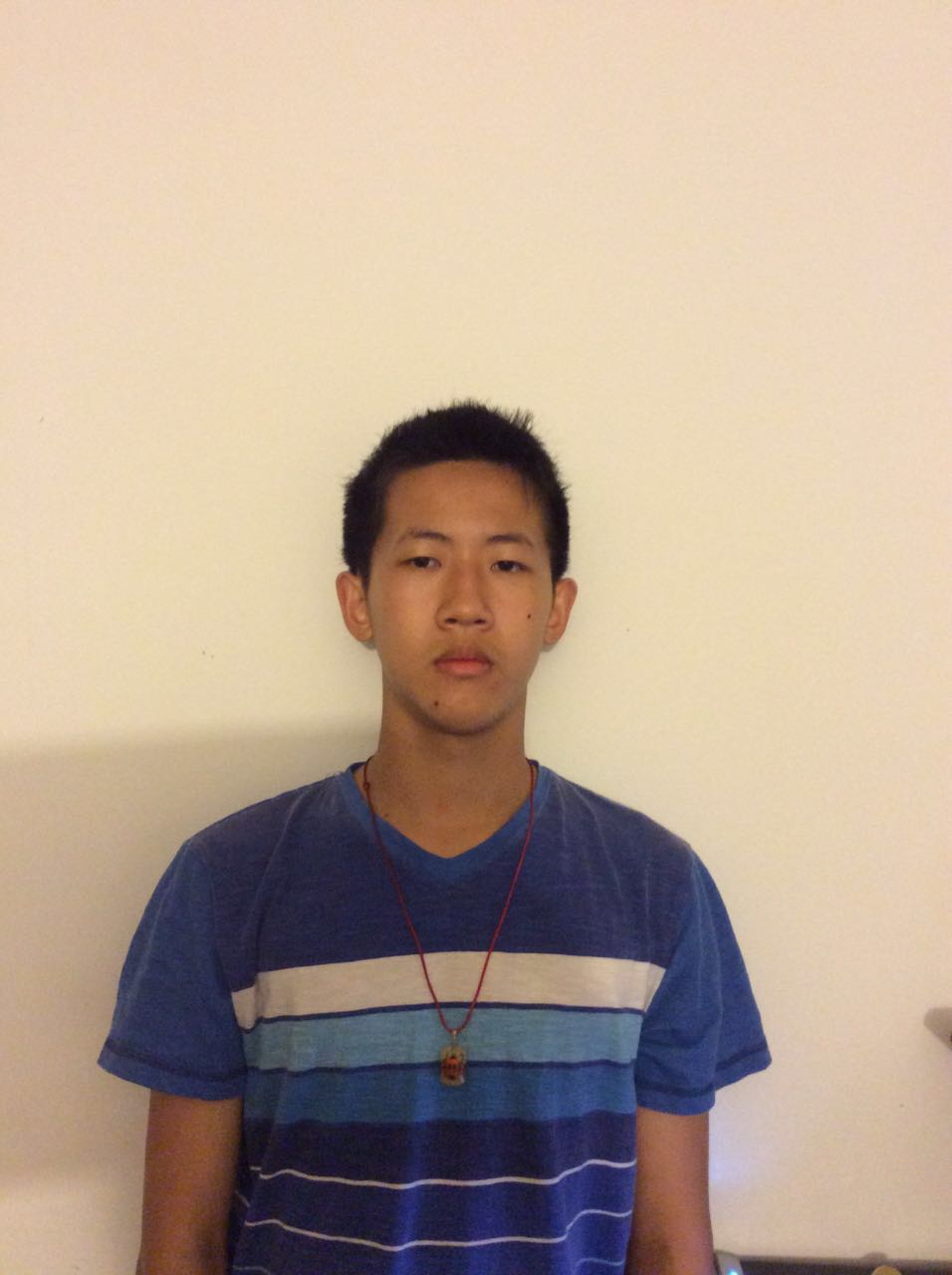 Yansong Tang
9th Grade
Kung Fu, Soccer, Video Games, Strategy Games
William Fremd High 
Illinois
Christie: 
And now… the Junior founders of THE ALLIANCE OF YOUTH LEADERS IN THE UNITED STATES.
Junior Founders of Alliance of Youth Leaders
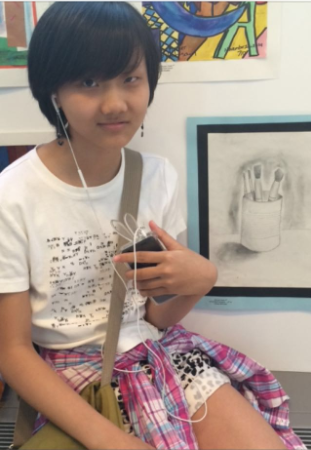 Julia He
New York
Junior Founders of Alliance of Youth Leaders
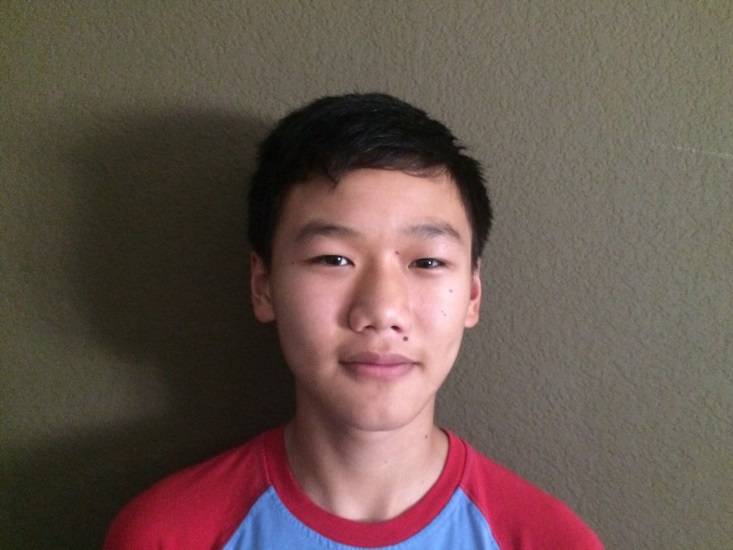 Derrek Fan
CA
Junior Founders of Alliance of Youth Leaders
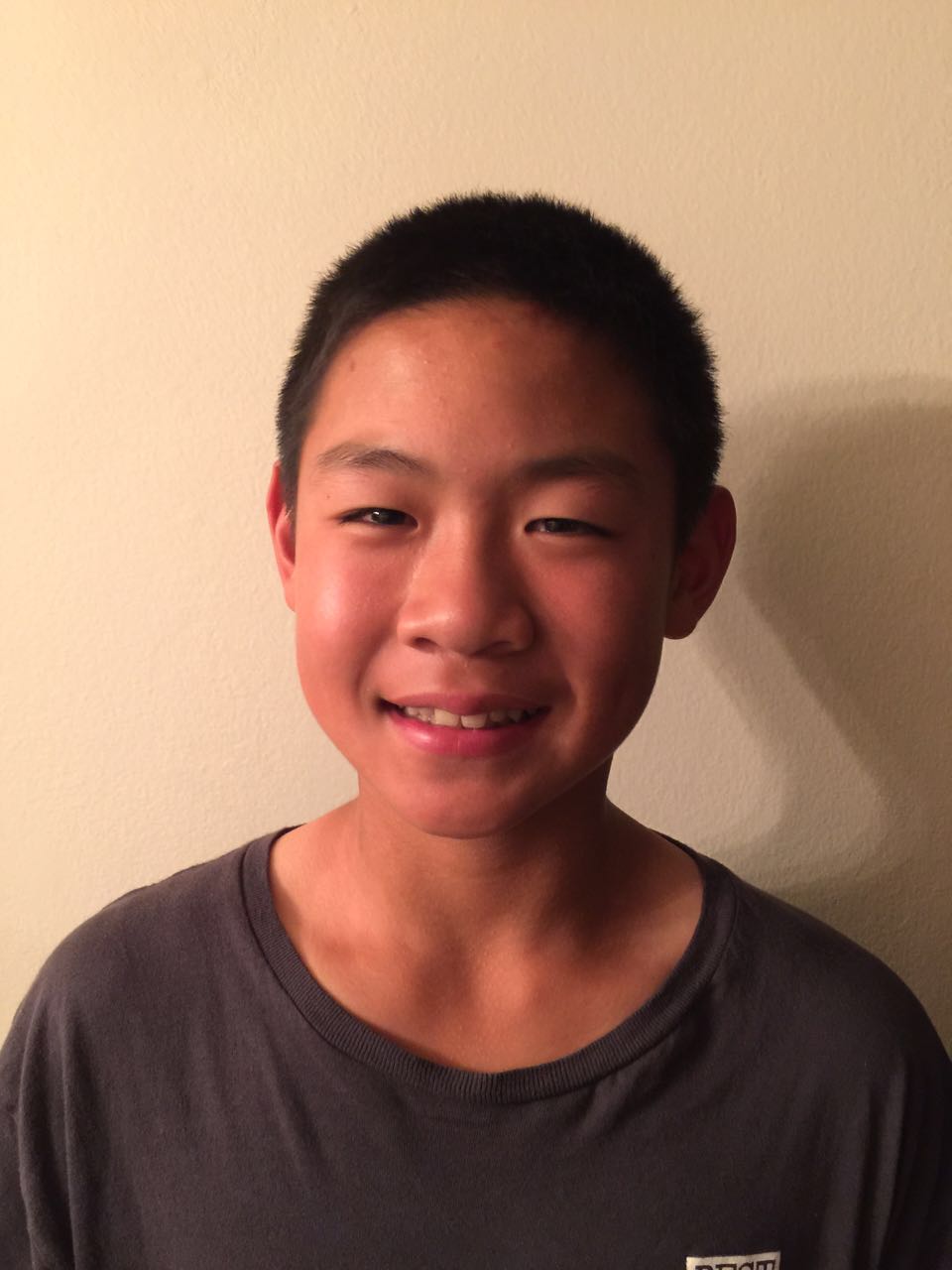 Kevin J. Liu
California
Junior Founders of Alliance of Youth Leaders
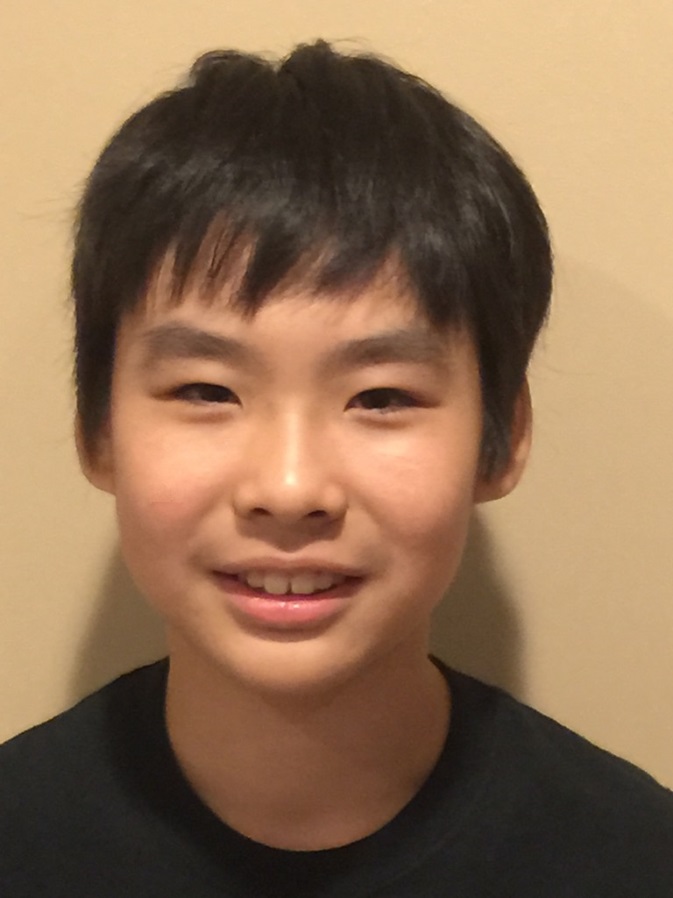 Max Su 
New York
Junior Founders of Alliance of Youth Leaders
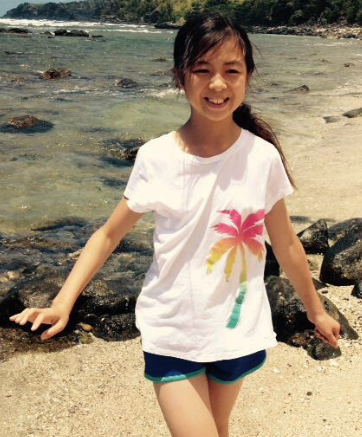 Jessica Fan
CA
Junior Founders of Alliance of Youth Leaders
David Lin
Texas
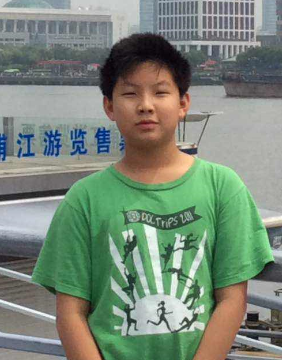 Junior Founders of Alliance of Youth Leaders
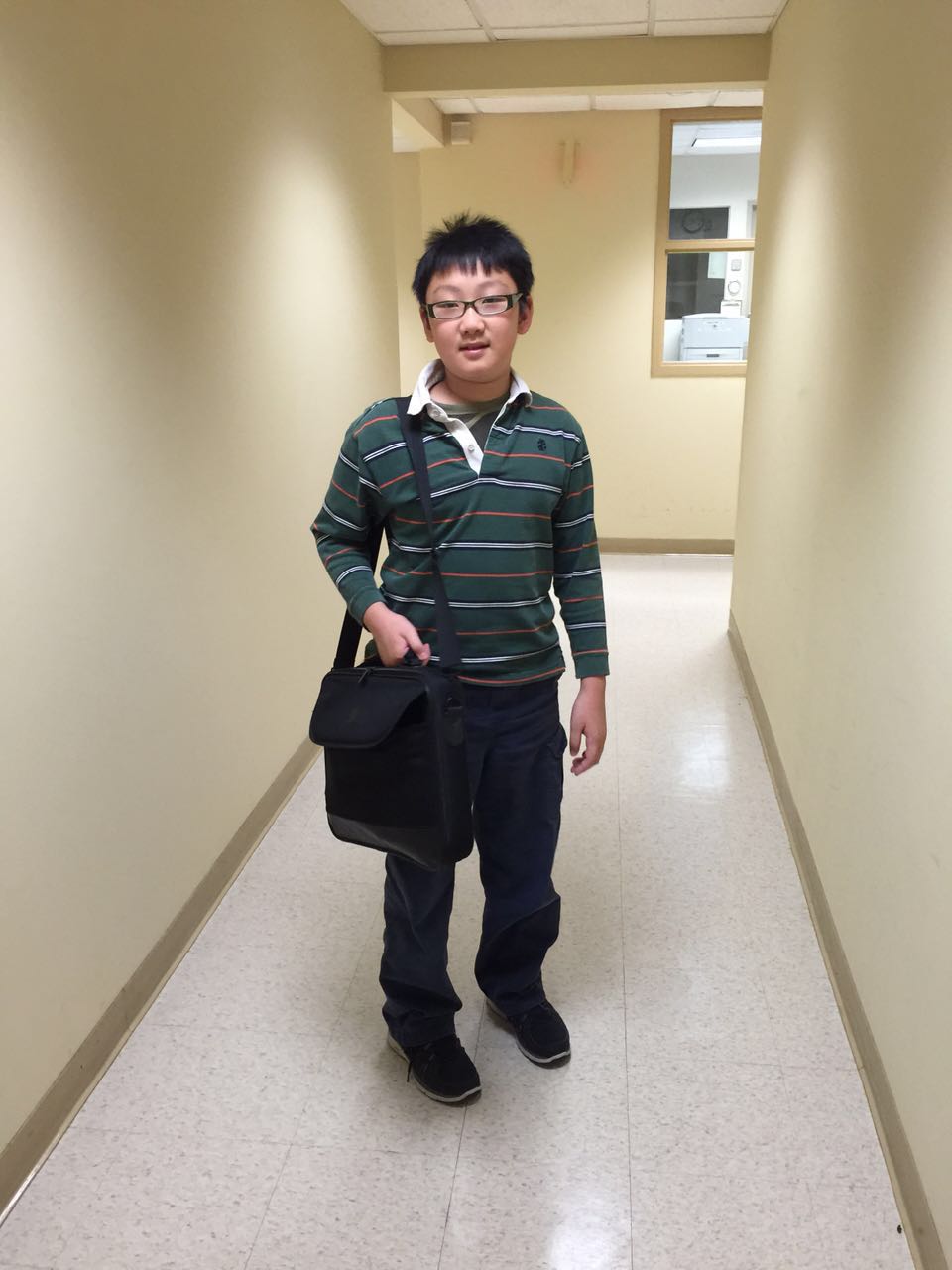 Tiger Peng
New York
Junior Founders of Alliance of Youth Leaders
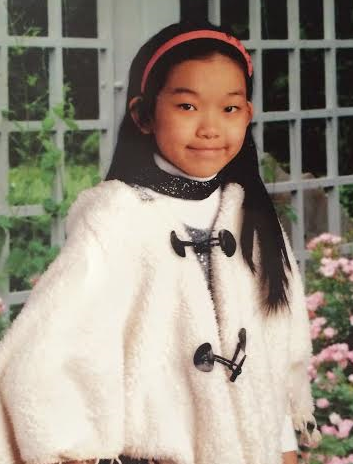 Meena He 
NEW YORK
Junior Founders of Alliance of Youth Leaders
Jenny Xun
Texas
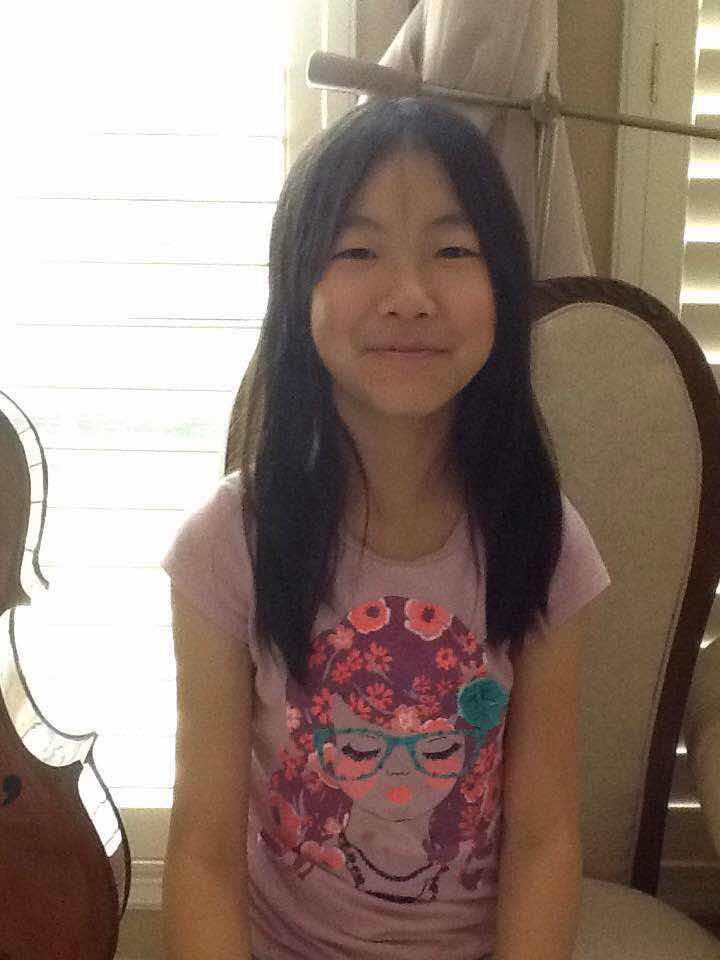 Junior Founders of Alliance of Youth Leaders
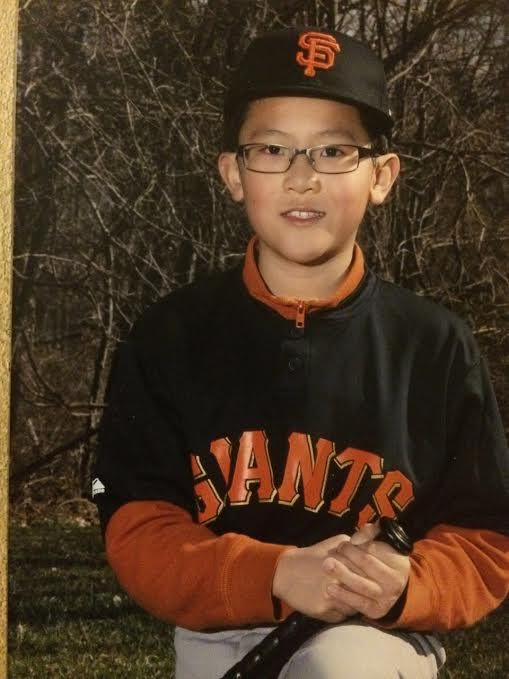 Ethan Zhou 
VA
Junior Founders of Alliance of Youth Leaders
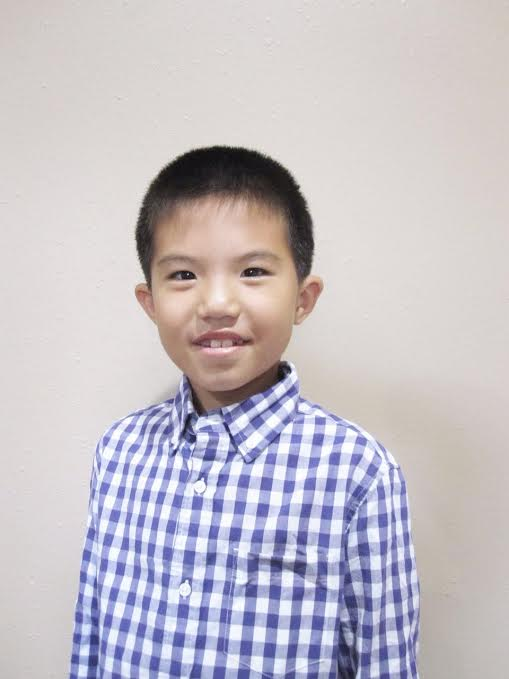 Neal Pang  
Texas
Christie: 
I’d now like to re-introduce our host, Kathy Wang. Kathy recently graduated from Harvard College, where she held positions in a number of student organizations, such as editorial writer for the Harvard newspaper, The Crimson. She also served as the Gates Scholarship local representative for MA, and she is a guest speaker for Ronald McDonald House Charities outreach seminars.

Kathy will serve as the volunteer advisor for THE ALLIANCE OF YOUTH LEADERS IN THE UNITED STATES.

Now let’s welcome Kathy to deliver the keynote speech for today’s meeting of AYLUS.
Kathy: Keynote
Thank you Christie + AYLUS, volunteer advisor
Topic: why community service is important, why AYLUS can help – connect students w/ similar interests, power of the collective
College – leadership + community service, not just being smart Why?  successful =  1. problem solvers, 2. aware of the world, 3. want to bring people together; innovative
Beyond college –be grateful to your community and support network // community presents opportunities and experiences, growth
What can HS students do? 
Students are busy doing other things - Idea generation
Students too young -- Getting support
AYLUS’s role in these two – creativity/flexibility --bounce ideas, support for members, connect across nation, collective action
Close: excited to work with members
Kathy (Host): 
And now, William John, can you share with us the mission of THE ALLIANCE OF YOUTH LEADERS IN THE UNITED STATES
William:
 
The Alliance of Youth Leaders in the United States (AYLUS) promotes the development of its members’ creativity, leadership, and initiative, through the planning and execution of volunteer projects that aim at benefitting their communities.
Kathy (Host): 
Now, Christie, can you explain the structure of the Alliance of Youth Leaders
Christie:
Leadership Structure
AYLUS will be structured around one National and several Local leadership groups: 
National leadership:
The National leadership positions include: President, Vice President, Secretary, and Treasurer, as well as committee heads and their deputies for individual activities committees.  National committees will include, but are not limited to, the following subject areas: 
Art, Music, and Literature
Science and Engineering
International Relations
Public Relations
Business Management
Information Technology
Nation-wide projects will be coordinated through corresponding committees.   AYLUS encourages students with the dedication and interests to found new departments as the need arises
Leaders will serve one year terms; new leadership positions will open in May so that AYLUS can prepare for summer activities.
Kathy (Host): 
So Aric, can you explain the structure of the local branches of our organization?
Aric:
Local leadership:
Local leadership positions include: President, Vice President, and Secretary. 
We encourage students to develop local branches so that they may engage in activities within their local communities. Each local branch decides upon its own project and shall receive support from AYLUS as well as other branches.
Kathy (Host): 
William, can you explain how AYLUS will function going forward?
William:
Volunteer Hours
Of course, Kathy. Students will be creating their own unique projects, and will receive corresponding community service credit for the hours spent preparing and executing each activity or program; for instance, if AYLUS holds a student art auction for charity, the AYLUS Art Committee will be responsible for allocating community service hours to each artist, commensurate with the number of hours spent creating the art piece, organizing the event, etc. At the end of the year, students who accumulate enough community service hours will receive a certificate for the President’s Volunteer Service Award. More information on this can be found on the website.
Kathy (Host): 
Christie, do you have an example of how to design and conduct a project?
Christie: 
Yes. For example, if you love playing chess, AYLUS can work with you to set up a series of video chess tutorials for beginners. AYLUS will help promote and distribute these videos. Throughout this process, you will learn how to use your talents to contribute to the wider community, develop viable products, connect with chess players, demonstrate creativity and leadership skills, and much more. AYLUS leadership will credit community service hours to the players, corresponding to the hours you spent in producing these chess tutorials.
Kathy (Host): 
William, what about…video game enthusiasts? Are there projects for them too?
William: 
Yes, if you’re a game lover… AYLUS can set up a project, such as “Build Your Own Game,” with you. You can work with a group of fellow members to carry out Arduino or Raspberry Pi projects. Group members will help each other and share their knowledge and skills. Upon project completion, group members will make video demo presentations. AYLUS will circulate these videos to encourage their peers to start their own projects to promote creativity and passion for technology. AYLUS leadership will credit community service hours to these gamers, corresponding to the hours spent on projects and demos.
Kathy (Host): 
Aric, do you have any idea what the kids who love information technology can do?
Aric:
Of course, if you’re a web designer…, you can join the IT committee of AYLUS to help update and maintain our website. AYLUS will honor the time you spend in community service hours.
Kathy (Host): 
William, Christie, and Aric, for members who want to start their own projects, what kind help can AYLUS offer?
Christie:
If you’re a self-starter...create your own project! As long as your project has a positive impact on the community, AYLUS can create a new club for you and offer support. There is no timeline or strict guidelines – feel free to be creative! AYLUS will honor the time spent on these projects with community service hours.
William:
AYLUS will always stand by our talented members. With the support of AYLUS and your fellow members, you can fully widen your reach, hone your skills, and build your own path to success.
Kathy (Host): 
Now it’s time for Q & A! If anyone has questions, please call 
845-521-7540
once again:
845-521-7540
Or, post your Qs on our Facebook Group
www.facebook.com/groups/aylus/
William, Christie, Aric, and Kathy: Now let’s answer some questions people may have.
What is the function of AYLUS? 
William: AYLUS promotes creativity, leadership, and initiative in its student members nationwide. AYLUS strives to develop the potential of its members to both benefit the individual as well as the community.
Is AYLUS 100% student run? 
Christie: Yes to a degree, students are completely responsible for running AYLUS, although certain activities will be subject to approval and supervision from the Board of Advisors.
How will AYLUS ensure the community hours given to people are fair and appropriate? 
Aric:  The motto of AYLUS is “Leadership, Integrity, and Innovation”. AYLUS will always conduct its activities in a fair and honest manner.Corresponding AYLUS committee members will decide, as a group, on the number of service hours to be given. The committee is responsible for communicating with the person receiving the hours and provide their decision rationale. If the recipient feels that their hours are unfair, they may appeal to the Board of Advisors.
Who can join AYLUS? How? Is there any criteria needed in order to join AYLUS? 
William: Anyone with the dedication and motivation to make an impact on their community can join AYLUS. AYLUS members, however, must be between 9th and 12th grades. 
Junior AYLUS members must be between the grades of 1st and 8th. Junior AYLUS members are required to have parental supervision for any volunteer work.
If I’m interested in promoting one specific topic or project, who should I reach out to? 
Christie: That’s a great question – if you’re interested in something specific, you can request to create a national club. To do so, you can reach out to the appropriate committee-topic head, the National President, and the Board of Advisors. 

Details about this process will be posted on our website.
How do you create a local branch? 

William: Contact the National President and the Board of Advisors in order to start a local branch. Once a local branch is recognized, it can immediately begin receiving support from the National organization. 

Details about this process will also be posted on our website.
How and when will AYLUS leaders be chosen? 
Aric: AYLUS leaders will be chosen by the beginning of May on an annual basis, in order to accommodate upcoming summer projects. To be eligible, applicants must:
Be an AYLUS member
Complete a position-specific application
Interview with the Board of Advisors. AYLUS 
Members will be evaluated on their historical contribution and commitment to AYLUS.
Kathy (Host): Closing remarks
Well looks like its time to wrap things up for today– if anyone else has any questions, now or later, please post in the AYLUS Facebook group and someone will get back to you ASAP.

And thank you all for joining us for the inaugural kick-off of AYLUS! We appreciate the feedback and questions we’ve received and look forward to working together to make a positive impact in our communities! Have a great evening everyone!
What is AYLF and what is its relation to AYLUS? 
Aric: AYLF, or the American Youth Leadership Foundation, is AYLUS’s parent organization. AYLF is a non-profit organization created and operated by a group of adult volunteer workers. AYLF will help AYLUS members in the development and execution of projects that will be beneficial to communities, supply necessary financial and material support to the projects carried out by AYLUS, and provide advisory and consulting services to AYLUS. Its website is at: www.aylfus.org.